W!SE Certification Test
insurance
1
D
2
A
A
B
B
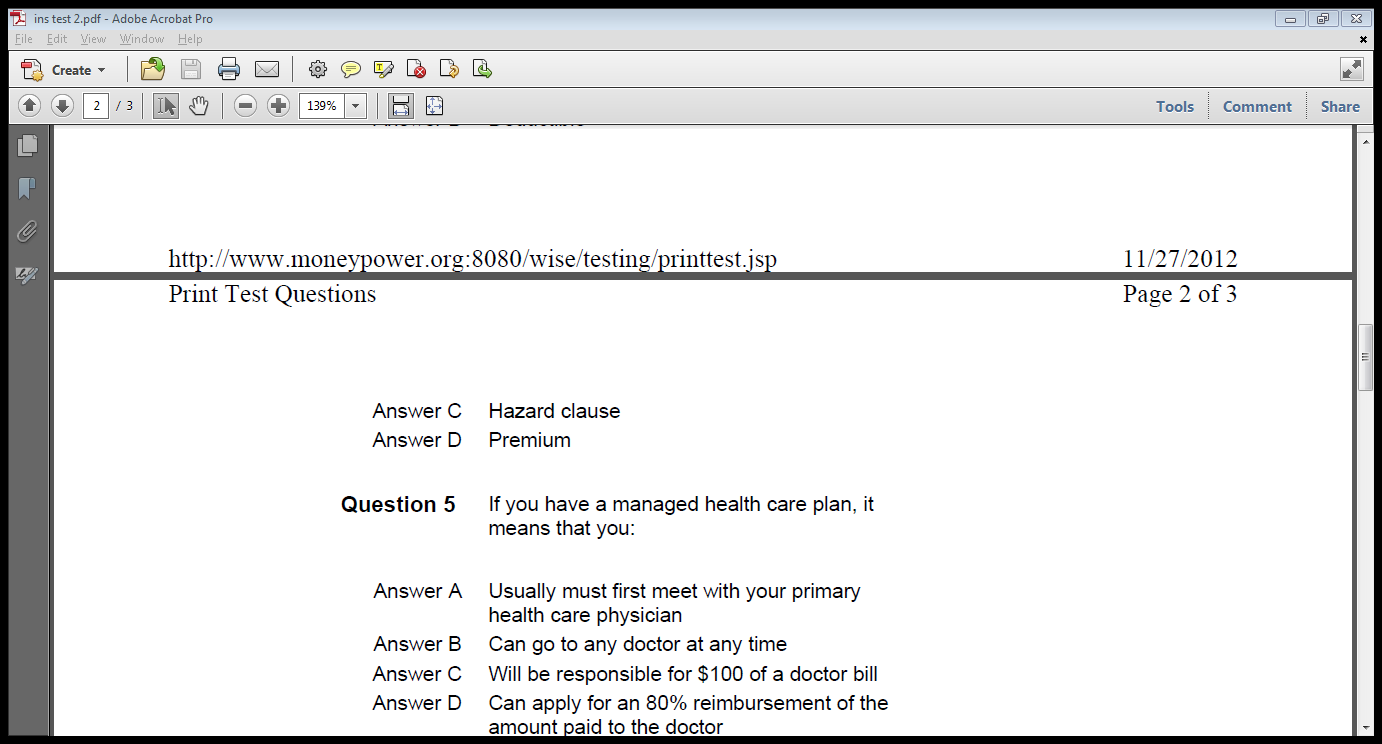 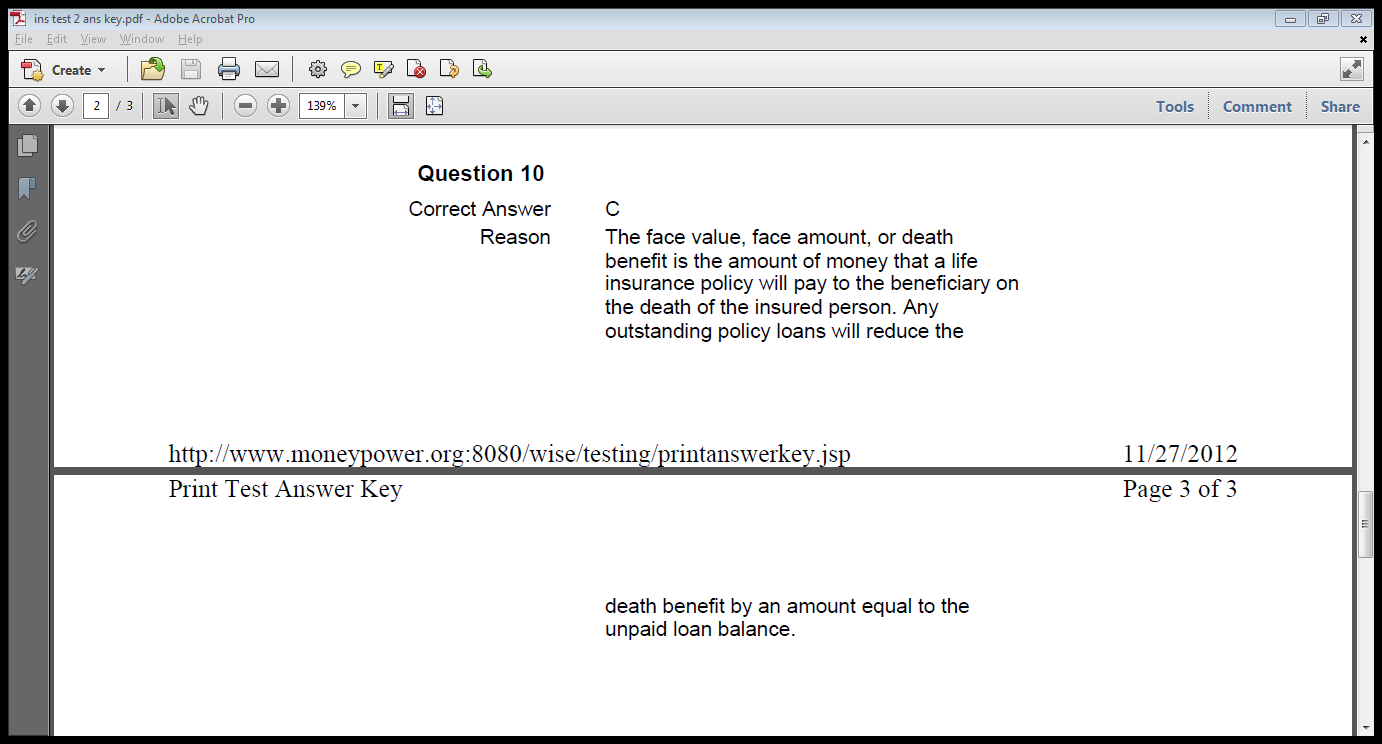 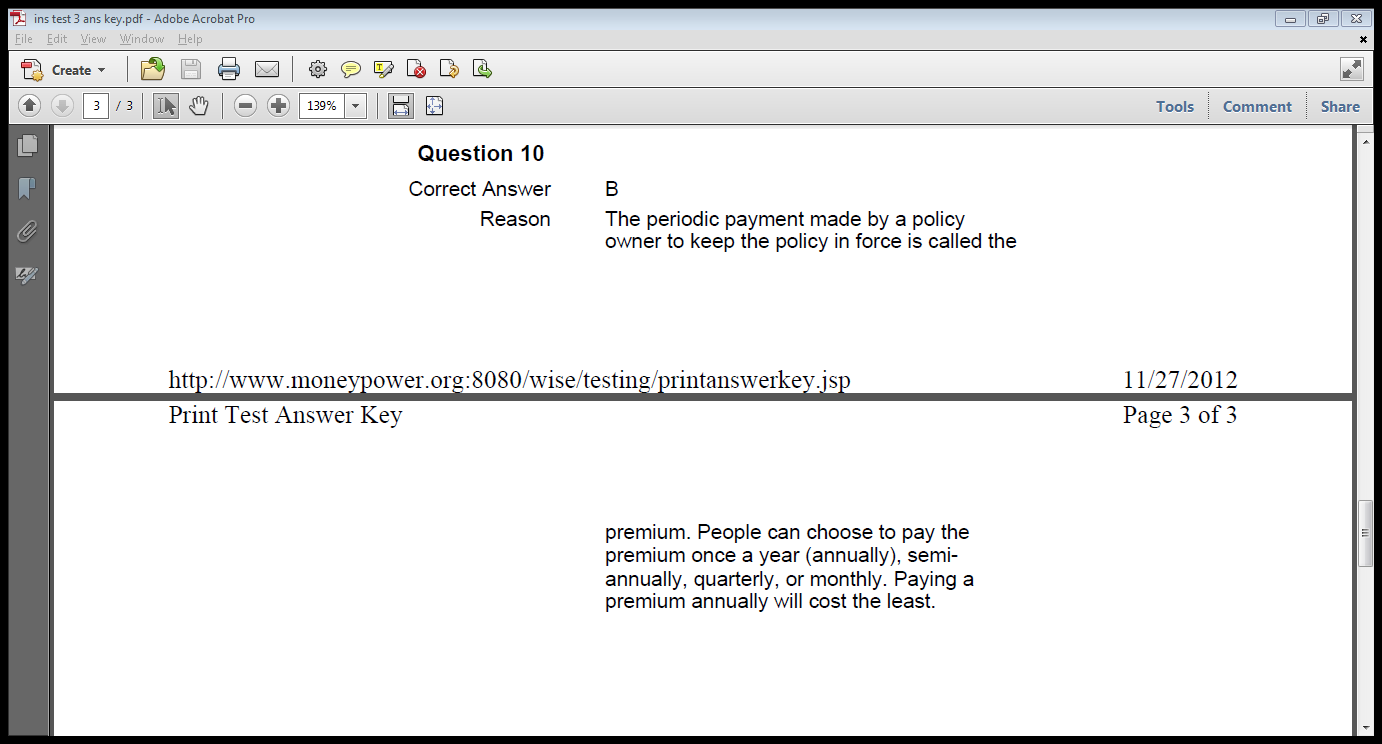 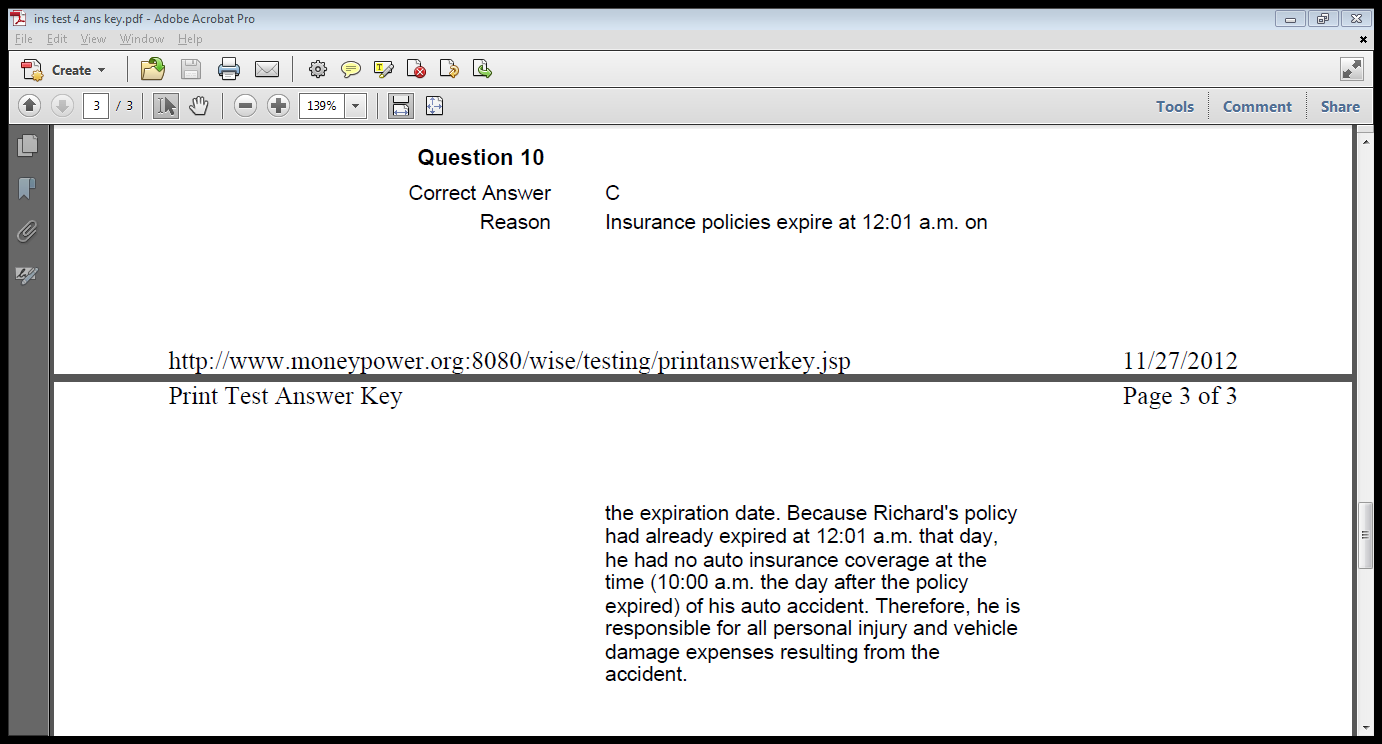 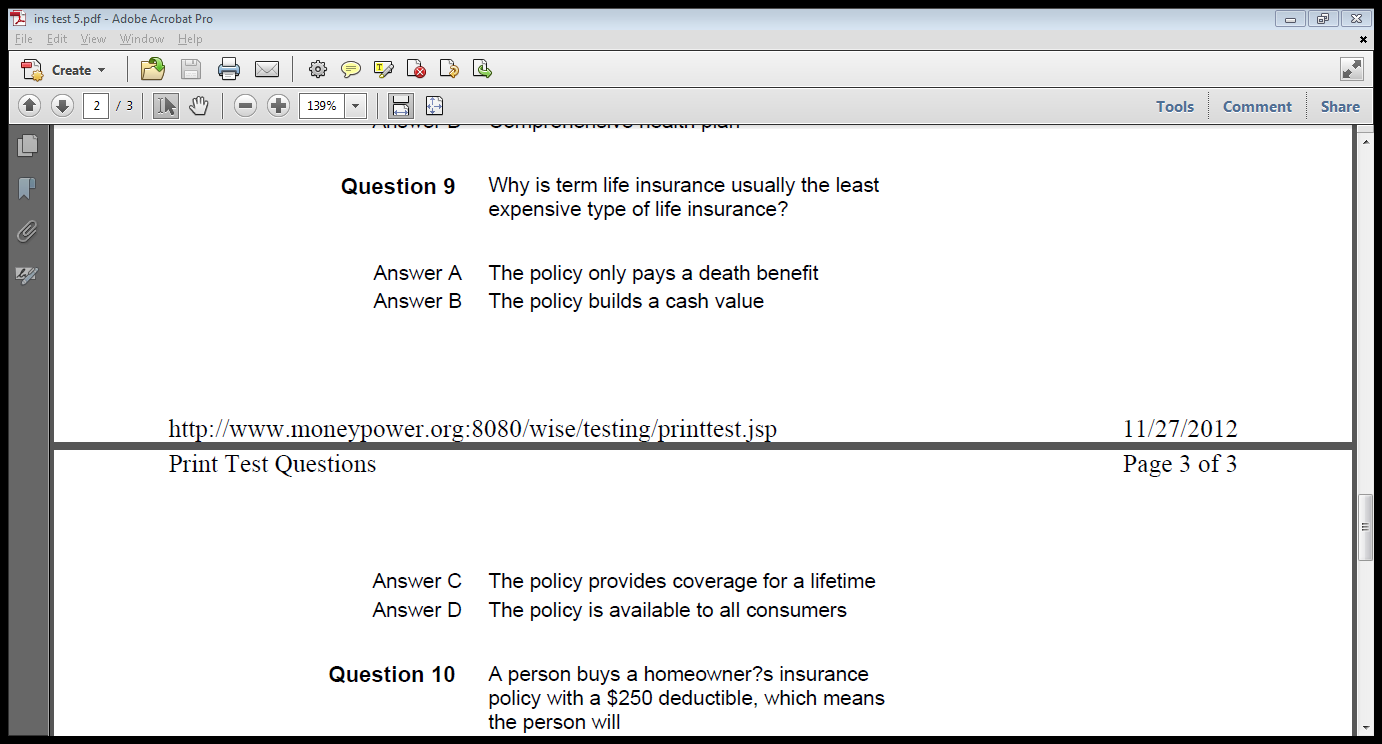 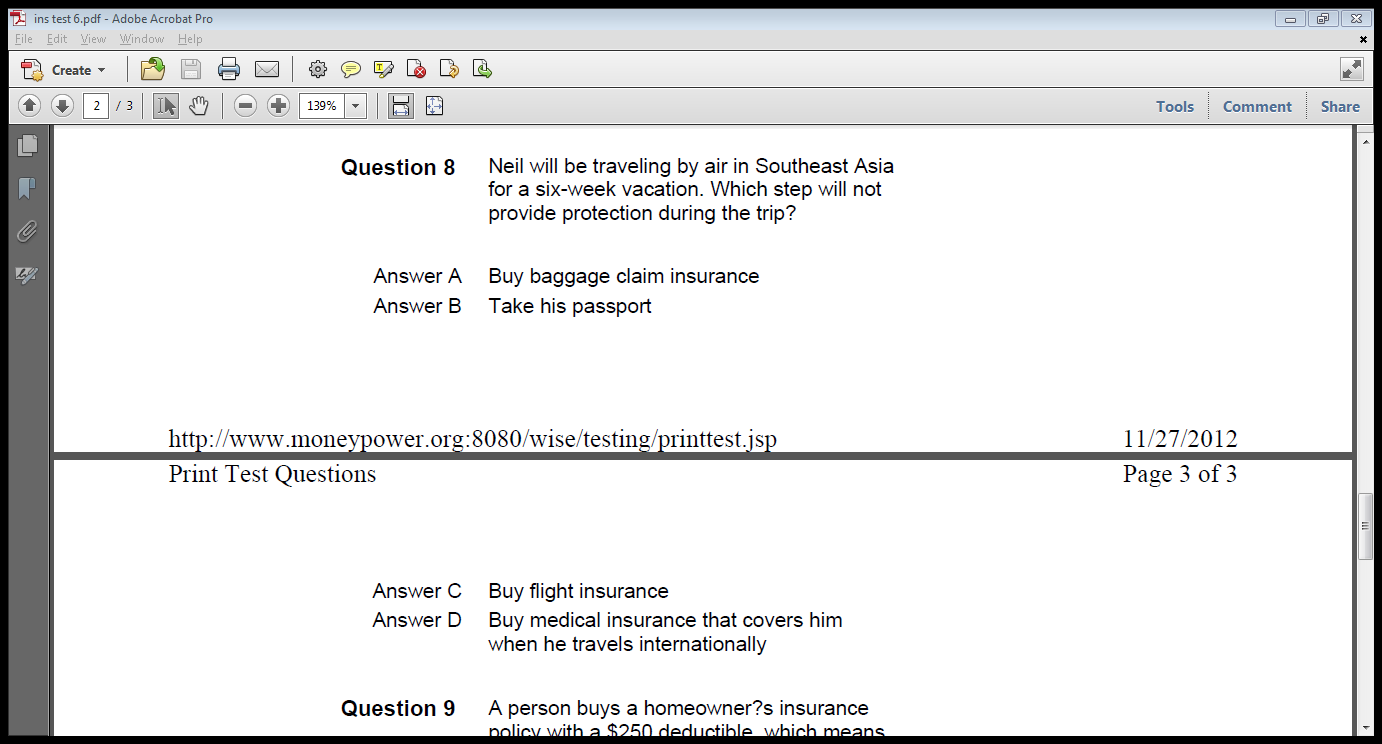